Rooming Houses: Three ideas
Local Government and Housing
Local Government is getting more involved with housing.
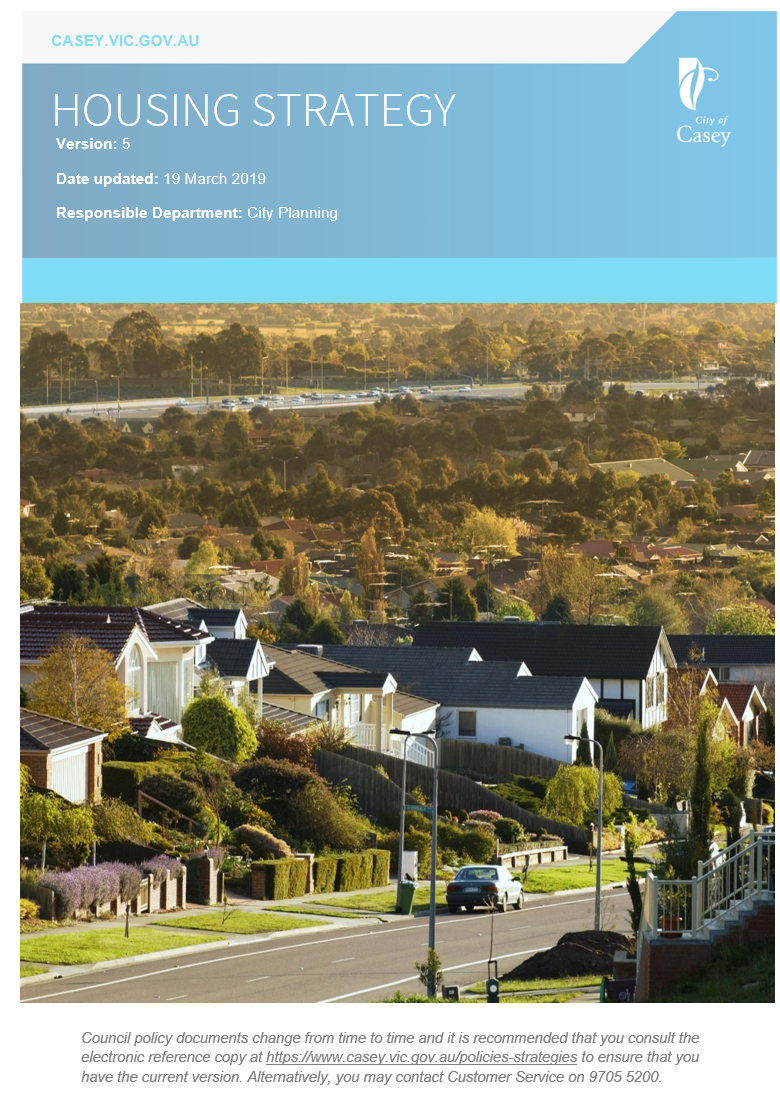 Social and Affordable Housing Strategy
Rooming House Strategy
Determining The Issue
Need for more Social Housing/Rooming House regulation.
Government/Operator/Tenant.
Council’s role – Advocacy/Improving Operation.
Working Together
Internal & External 
WAYSS and Casey
Summary
Casey intervenes in multiple tiers of the housing process.
Determine the relationship with rooming houses. 
Work Together.